Tools for automatically combining biochemical and cell organization models
Devin Sullivan
Motivation
Fluorescence microscopy provides a tool for understanding the impact of spatial organization on the biochemistry of cells.
Simulating biochemical systems within these geometries can improve our understanding of these systems.
Current methods of obtaining such geometries from images is not sufficient for accurately capturing the variability among cells
Benefits of generative models
Represents organelle localization, size and shape more accurately than segmentation
Provides a continuous space for synthesizing and subsequently analyzing changes in cell geometries
Object overlap avoidance
Idealized vesicular organelles should not overlap
By adjusting the core and render sizes we can select how much overlap is appropriate
Core
Core
Rendered
Rendered
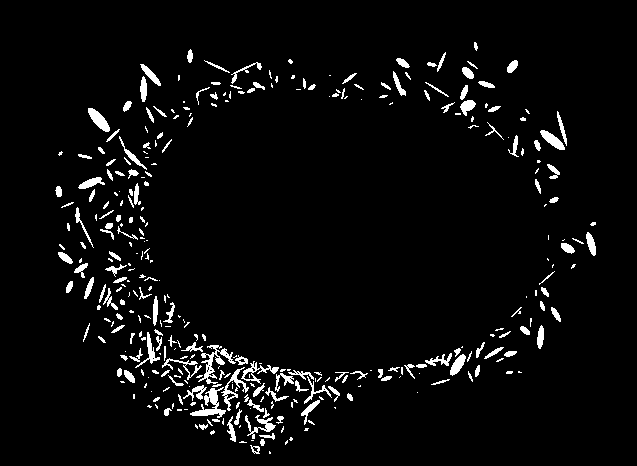 Diffeomorphic model learning:Non-rigid image registration
Target shape
Starting shape
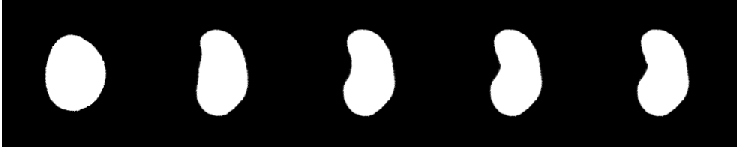 5
1. Rohde G. K., Wang W., Peng T., and Murphy R.F. (2008).
Diffeomorphic model learning:Non-rigid image registration
Target shape
Starting shape
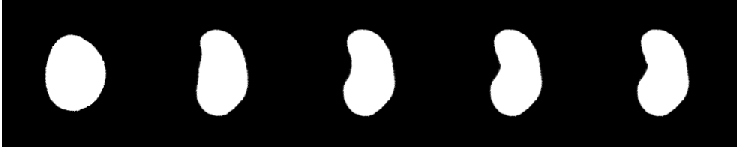 0
0.0165
0.0191
0.0194
0.0195
Distance
6
1. Rohde G. K., Wang W., Peng T., and Murphy R.F. (2008).
Generating synthetic cells
Use multi-dimensional scaling to create “shape space”
Sample a point in this shape space 
Generate synthetic cell by deforming nearby cells
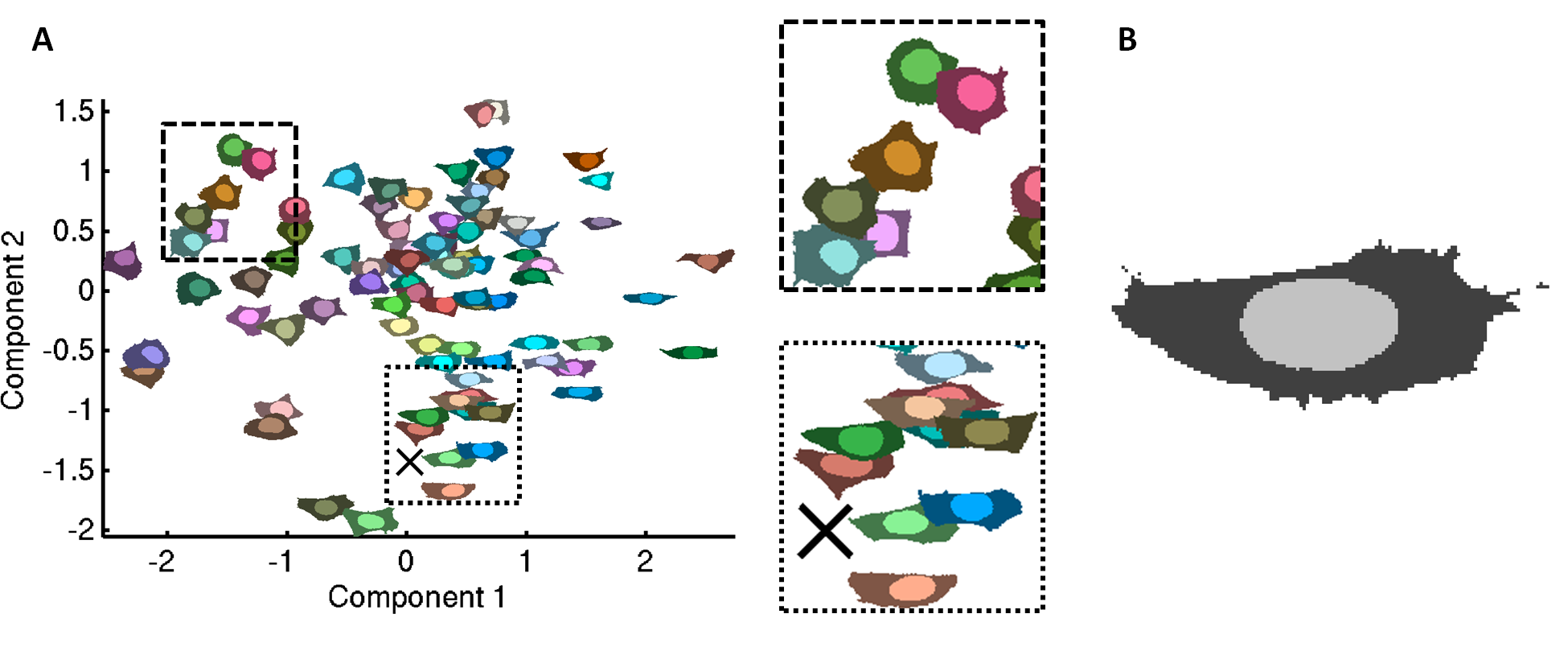 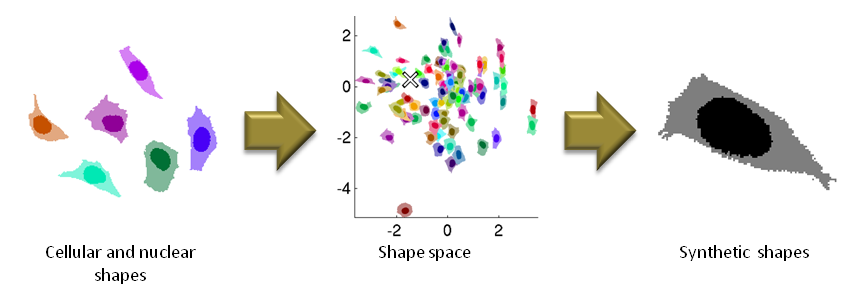 Starting cell
7
[Speaker Notes: LDDMM = non-rigid image registration]
Cell shape dynamics
How a cell might change over time
Increasing DNA intensity
time
Cell Shape
Exploring cellular parameter space
Sample modal instances
Sample outlier instances
Sample a sequence of instances
GMM of 3D HeLa shape space used for intelligent sampling
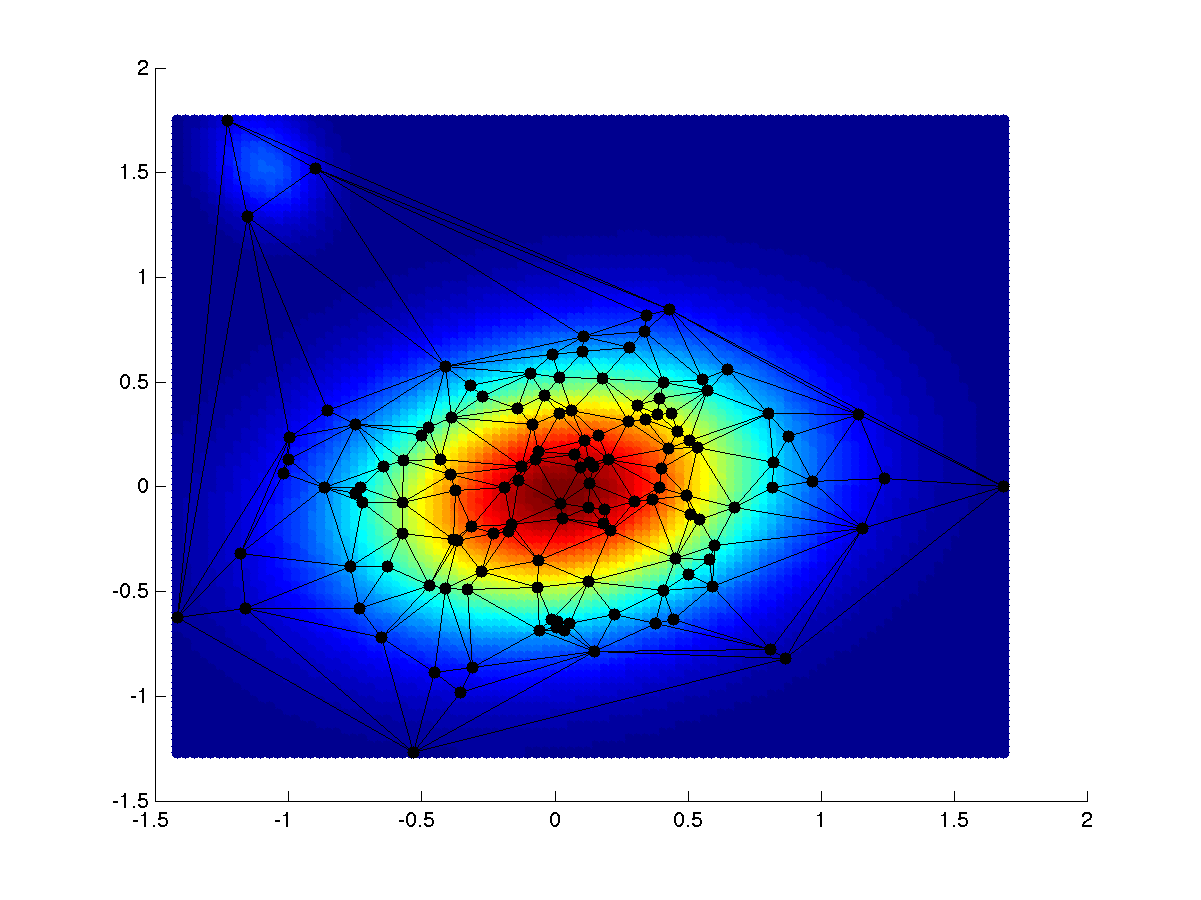 Cellular Systems Modeling:Previous approaches
Vastly simplified geometries
Manual segmentation
Neuronal EM1
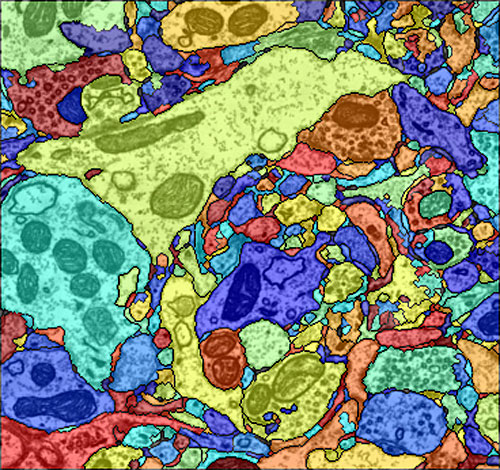 1. Vazquez-Reina, A., Gelbart, M., Huang, D., Lichtman, J., Miller, E., & Pfister, H. 2011
10
High-throughput spatially realistic simulations
Study the effects of spatial variance caused by
Cell cycle
Diseases
Drugs
Inherent cell variance
Model large systems with high spatial realism
Validate generative model accuracies
11
Automation of spatial modeling
BioNetGen
SBML
model
Experiments
 &
Literature
Geometric
model
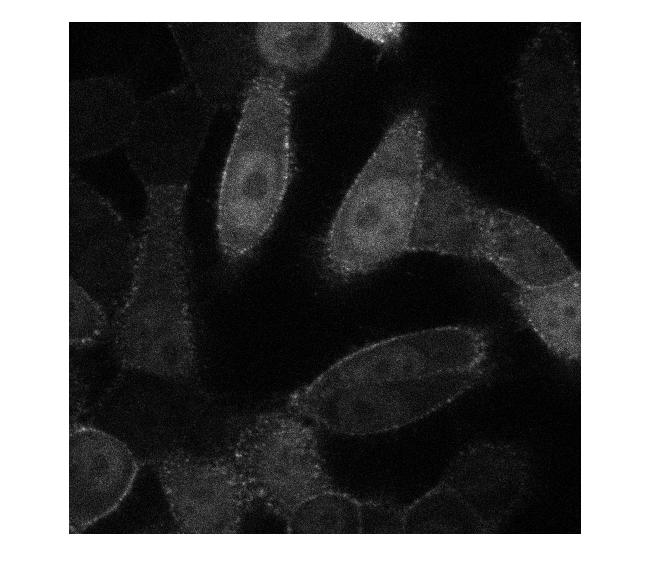 CellOrganizer
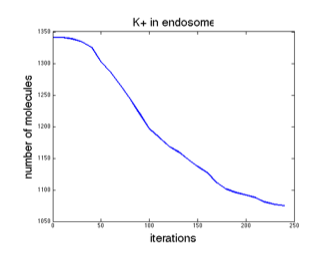 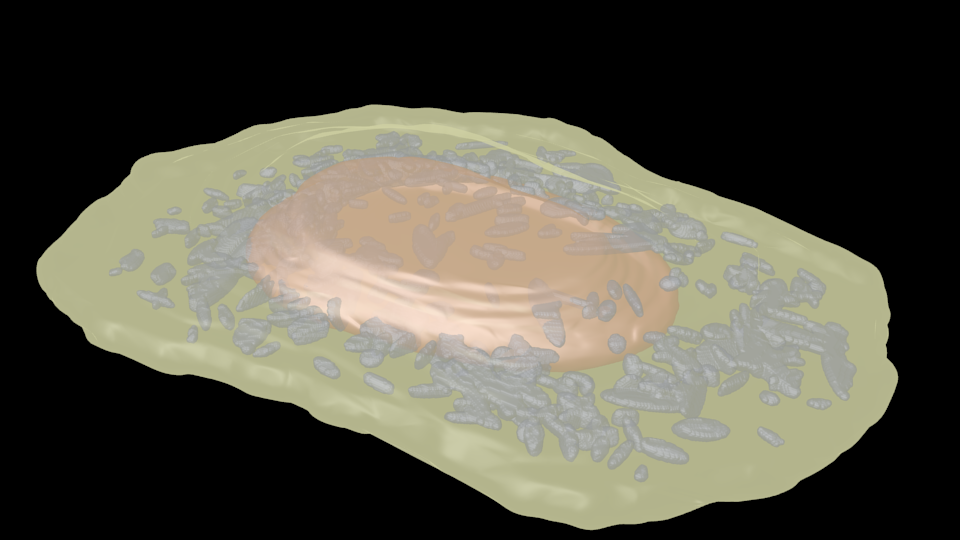 Mcell/VCell
SBML-spatial
Automation of spatial modeling
Step 1: Biochemical systems modeling
BioNetGen
SBML
model
Experiments
 &
Literature
Geometric
model
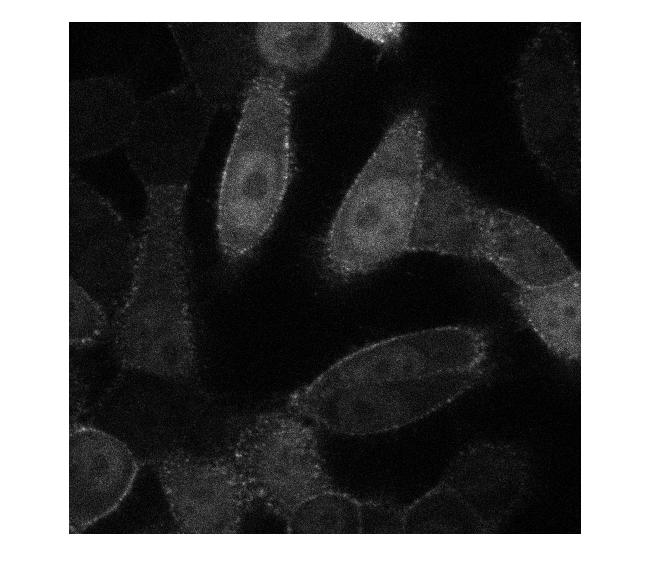 CellOrganizer
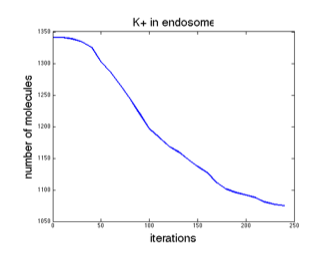 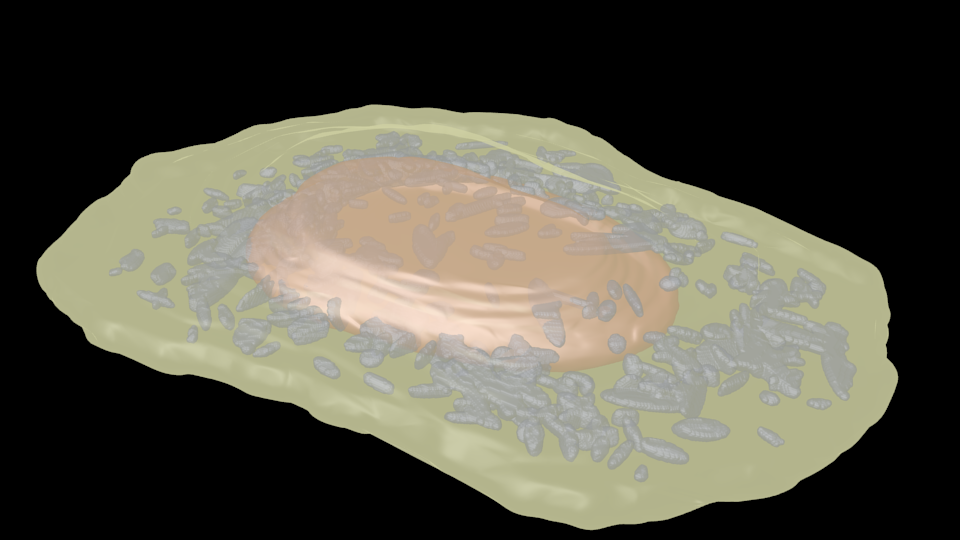 Mcell/VCell
SBML-spatial+SBML
Example system
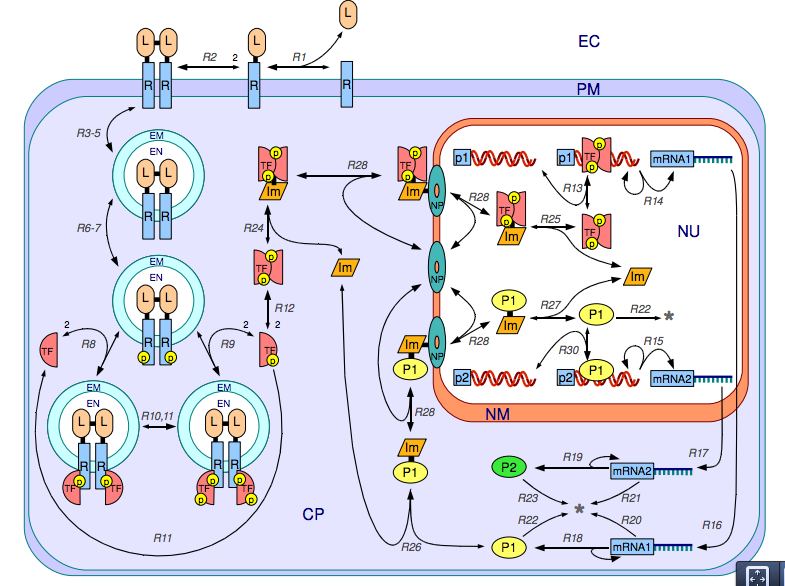 354 reactions 
78 species
7 “compartments”
Example system
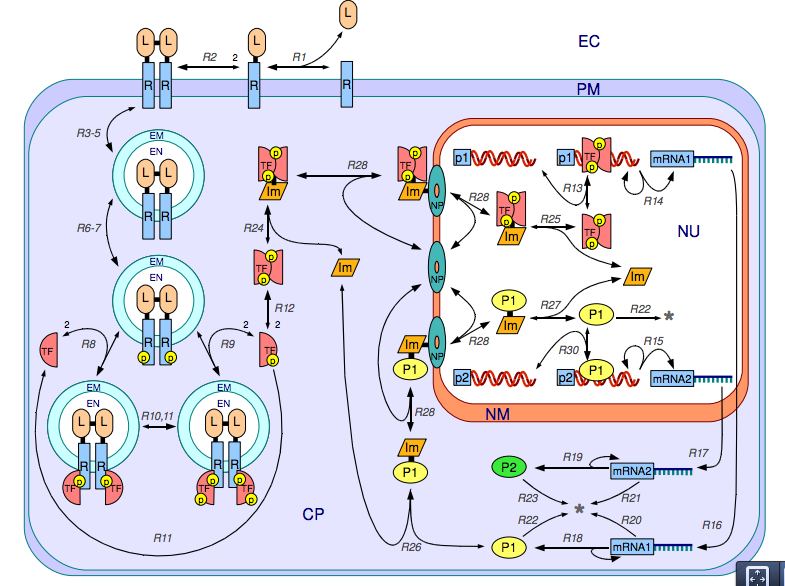 354 reactions 
78 species
7 “compartments”
Analyze the expression leve of P2
Why rule-based models
Traditional Modeling
354 reactions 
78 species
Rule-Based Modeling
30 rules 
10 molecule types
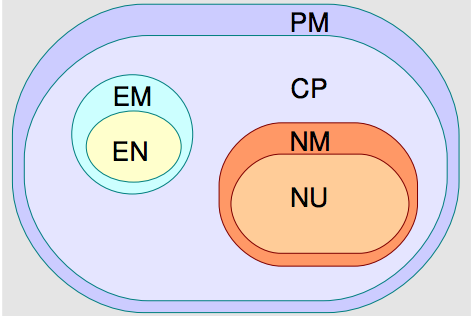 ODE modeling
Obtain a general idea of system behavior 
Check simulation to confirm “reasonable” parameters/behaviors
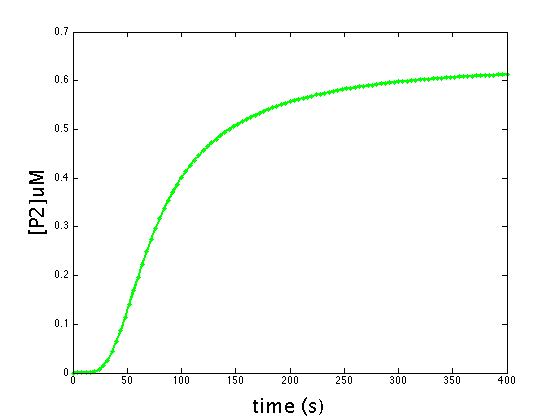 Automation of spatial modeling
Step 1: Biochemical systems modeling
BioNetGen
SBML
model
Experiments
 &
Literature
Step 2: Creating realistic spatial geometries
Geometric
model
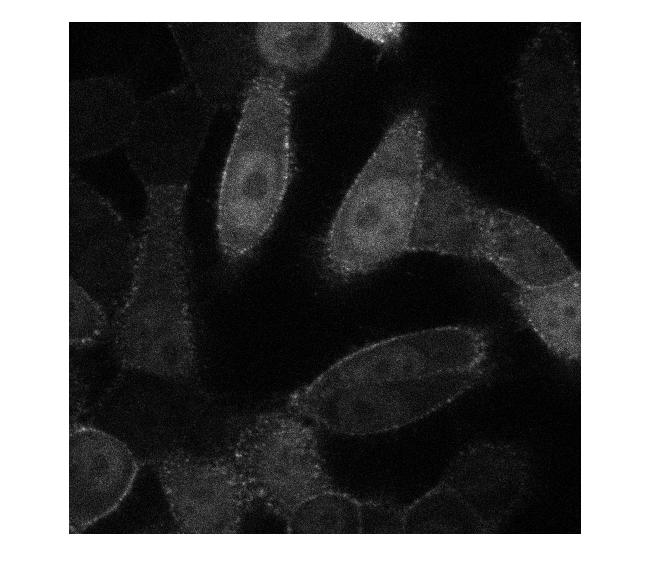 CellOrganizer
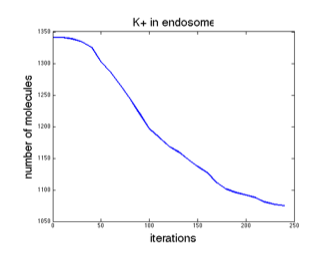 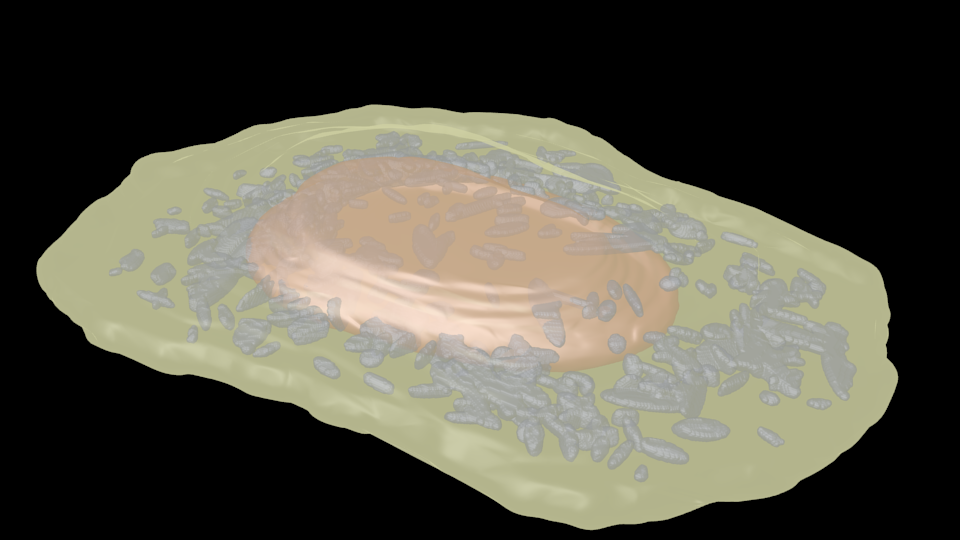 Mcell/VCell
SBML-spatial+SBML
Identifying compartments
Extract compartment information from SBML
Identify relevant models using string matching
Generate SBML-spatial instances with biochemistry and necessary geometries
CellOrganizer
Models:  
Nuclear 
Cell 
Lysosome
Endosome
Mitochondria
Microtubule
Nucleosome
BNGLSBML
SBML-spatial+SBML
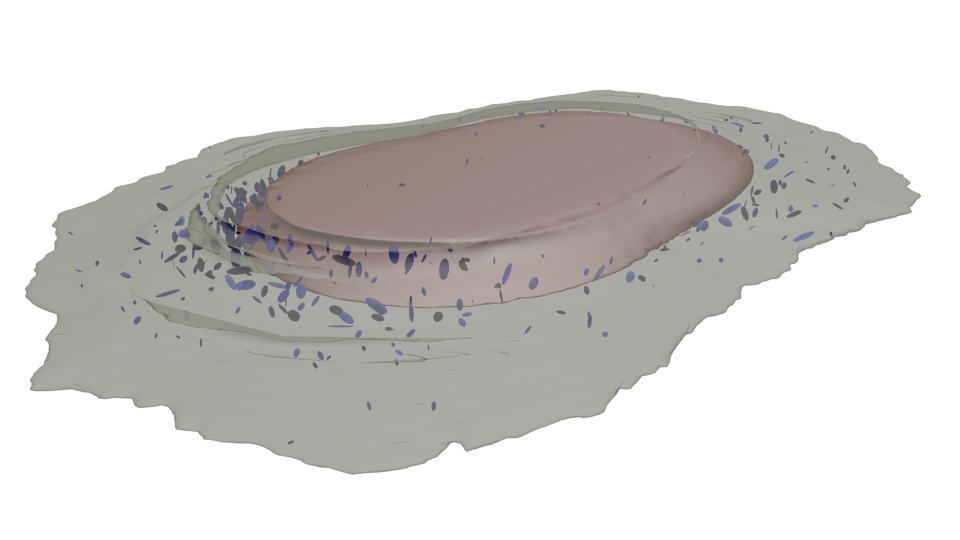 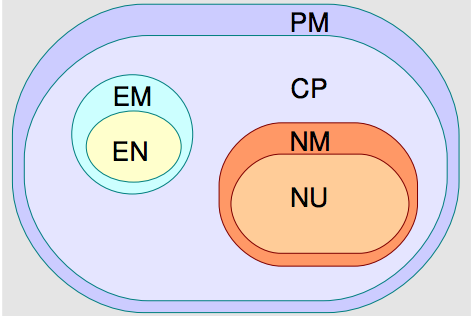 Installing CellBlender
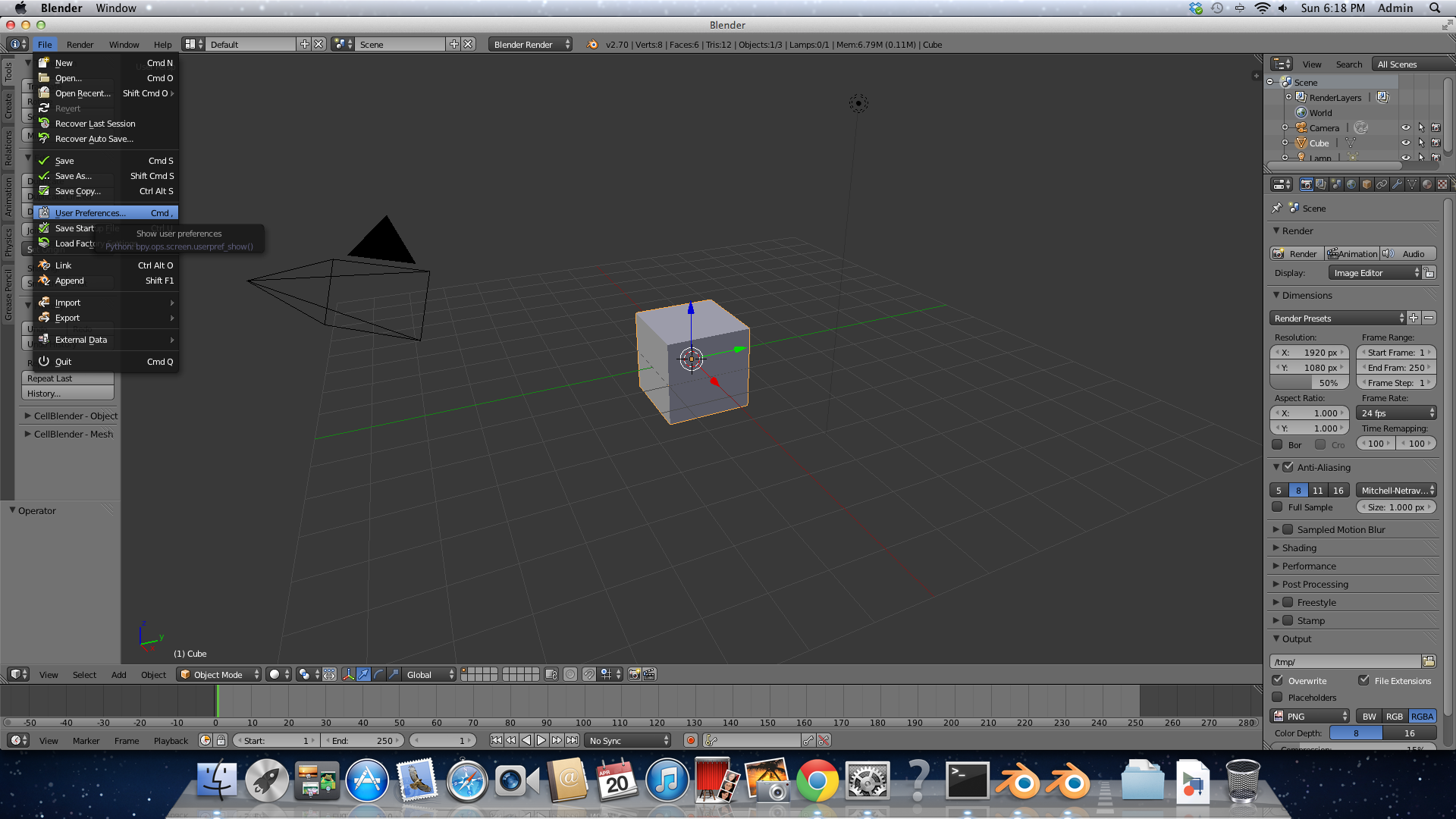 Installing CellBlender
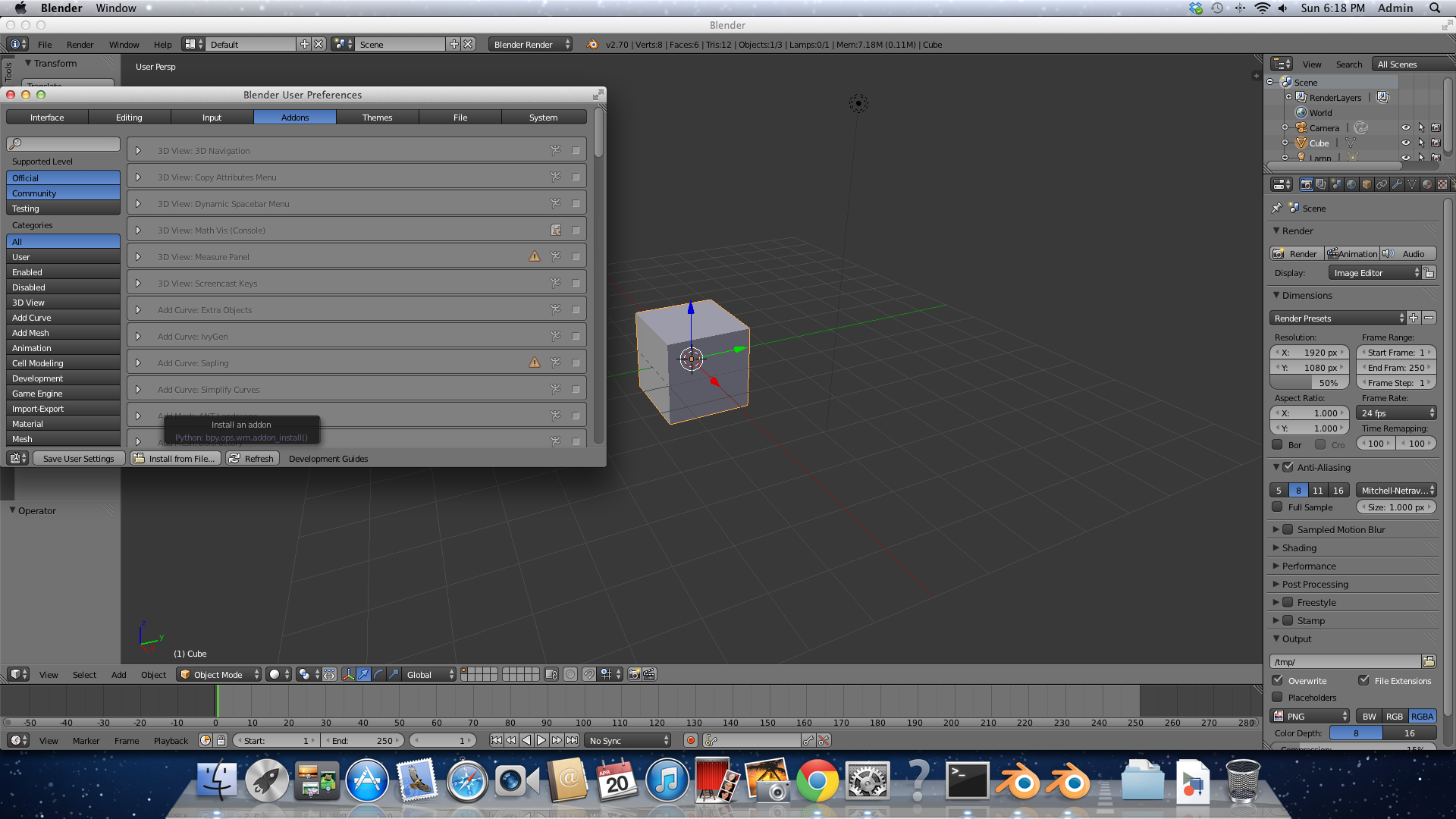 Installing CellBlender
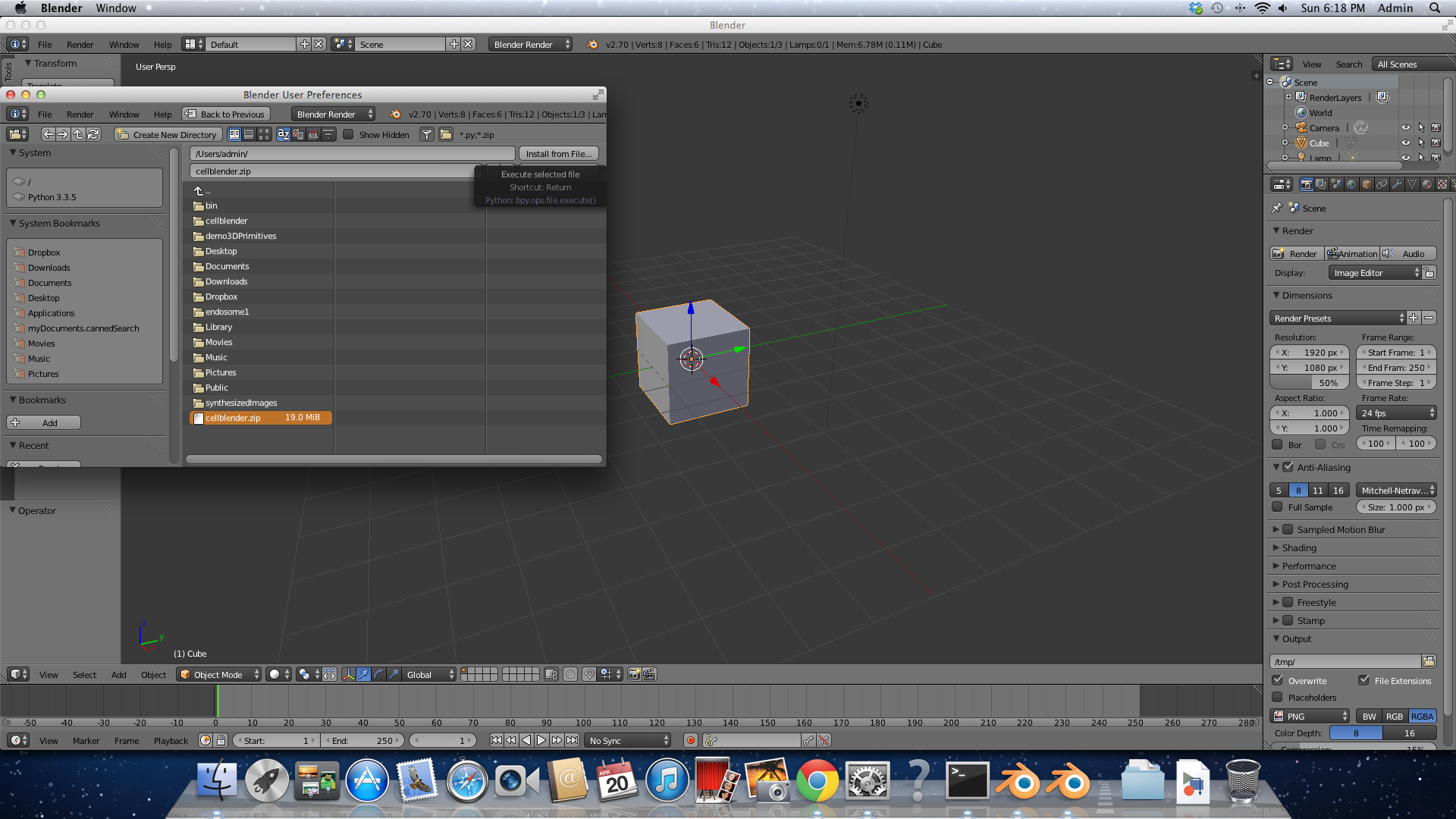 Installing CellBlender
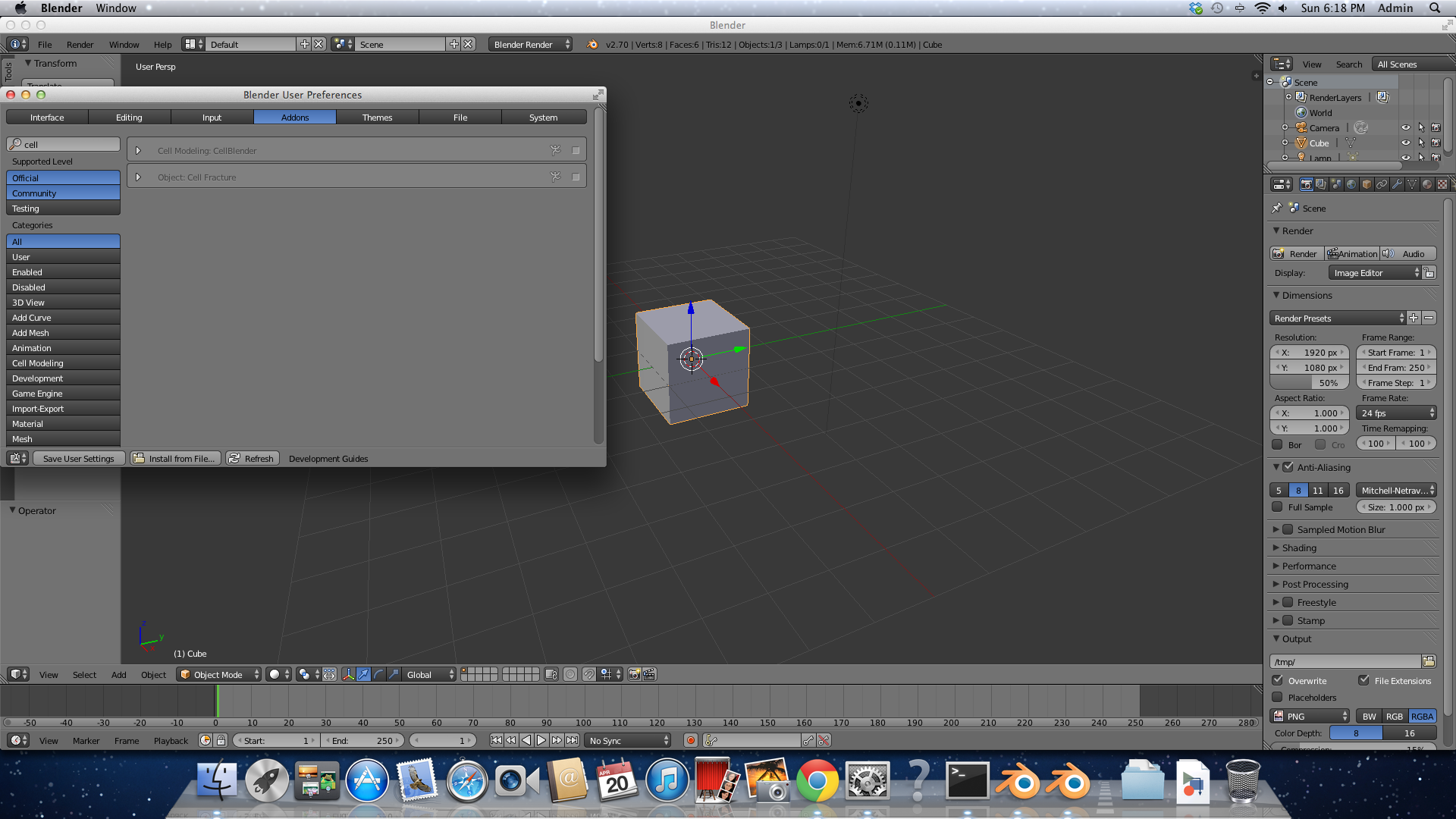 Importing SBML-spatial
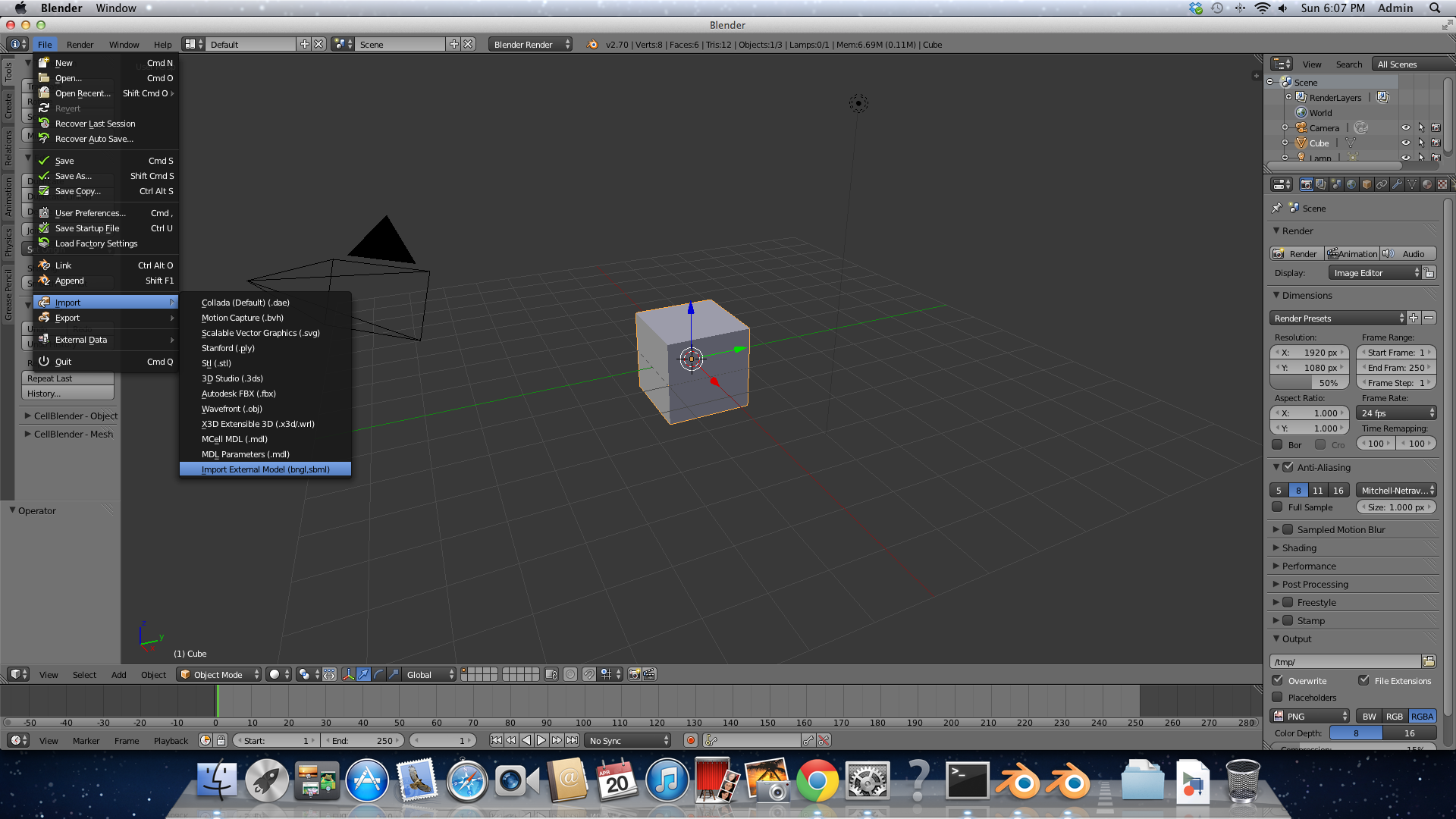 Importing SBML-spatial
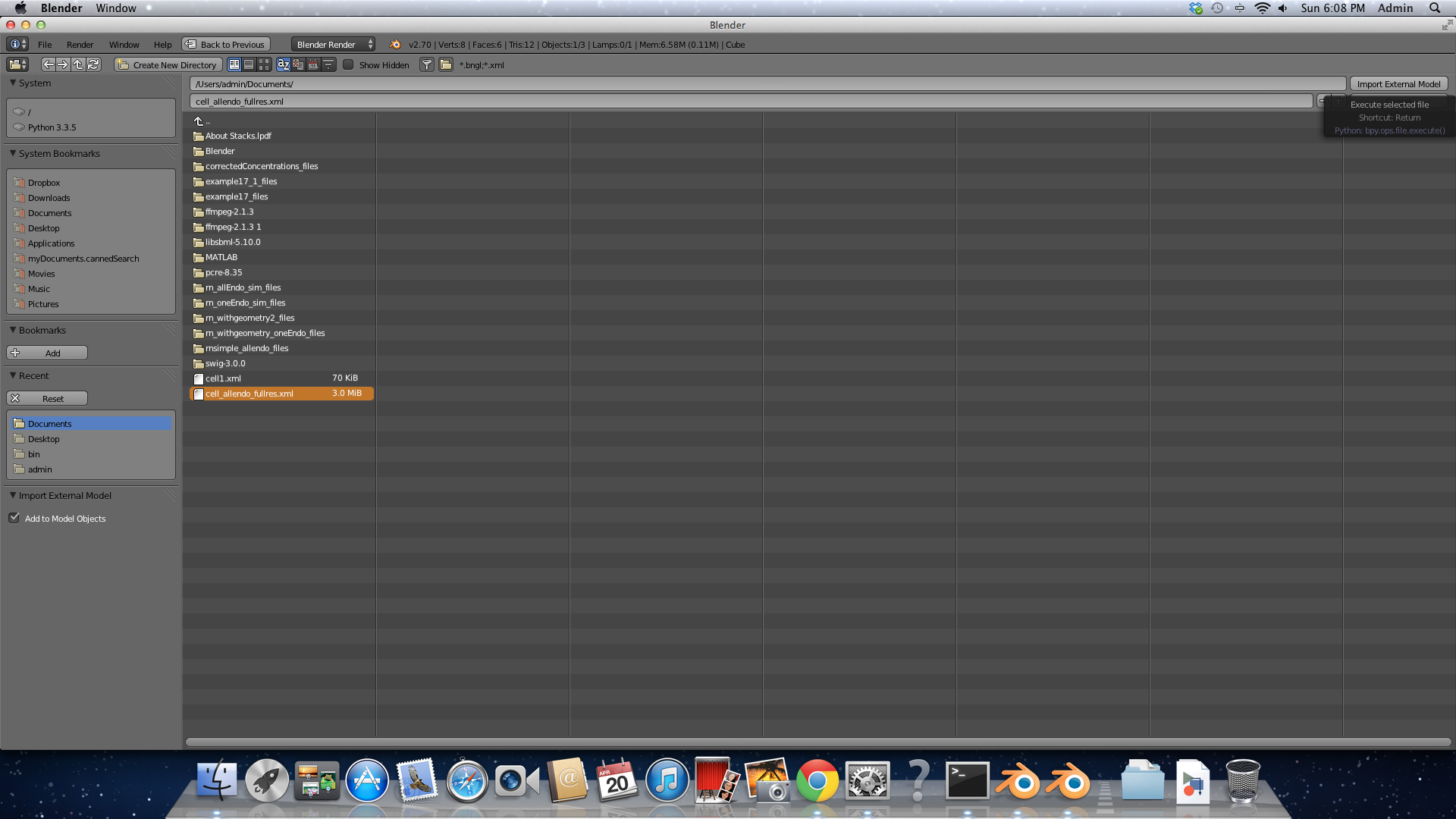 Importing SBML-spatial
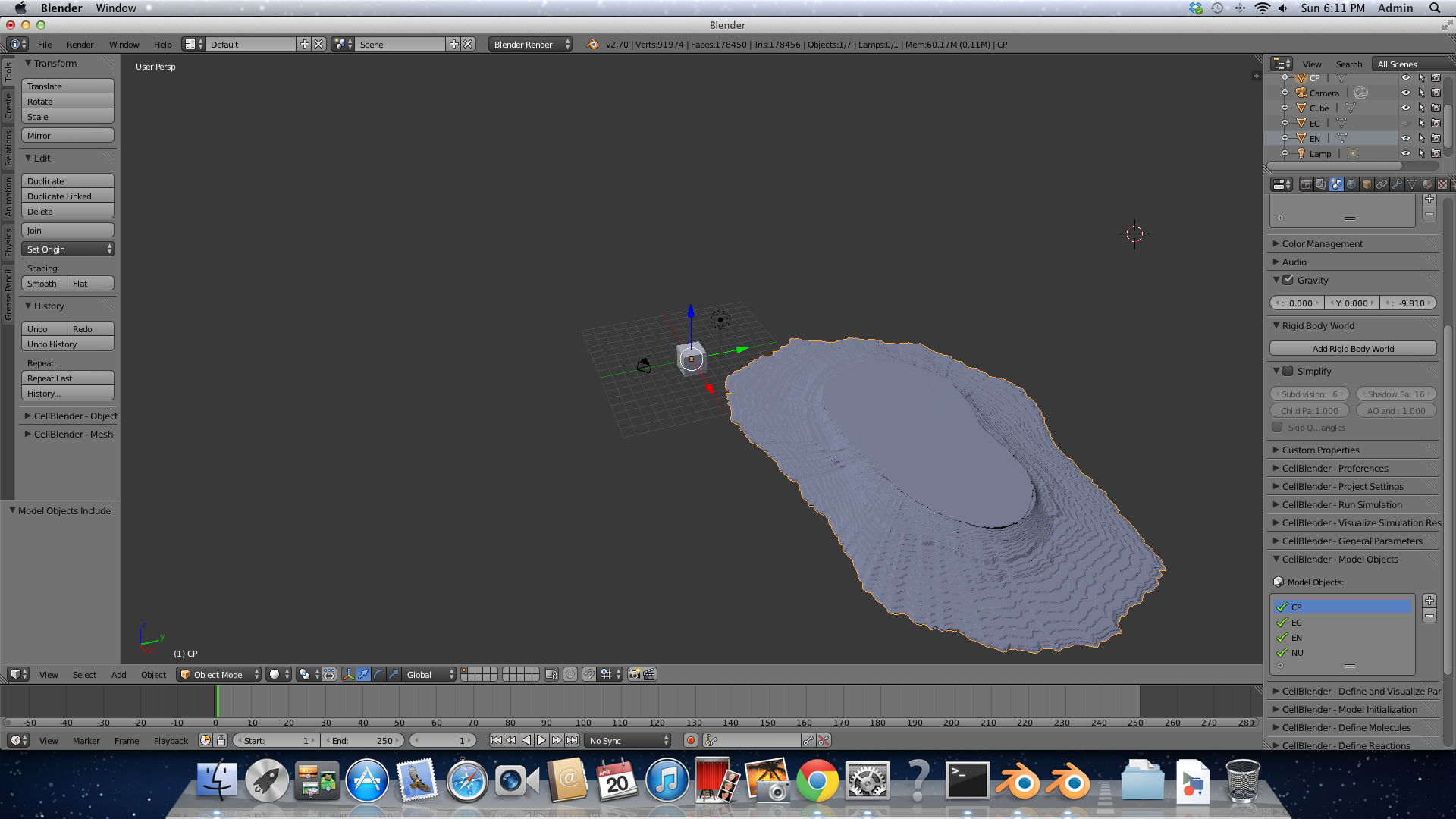 Auto imports 
Geometries 
AND 
Biochemistry!
Make it pretty
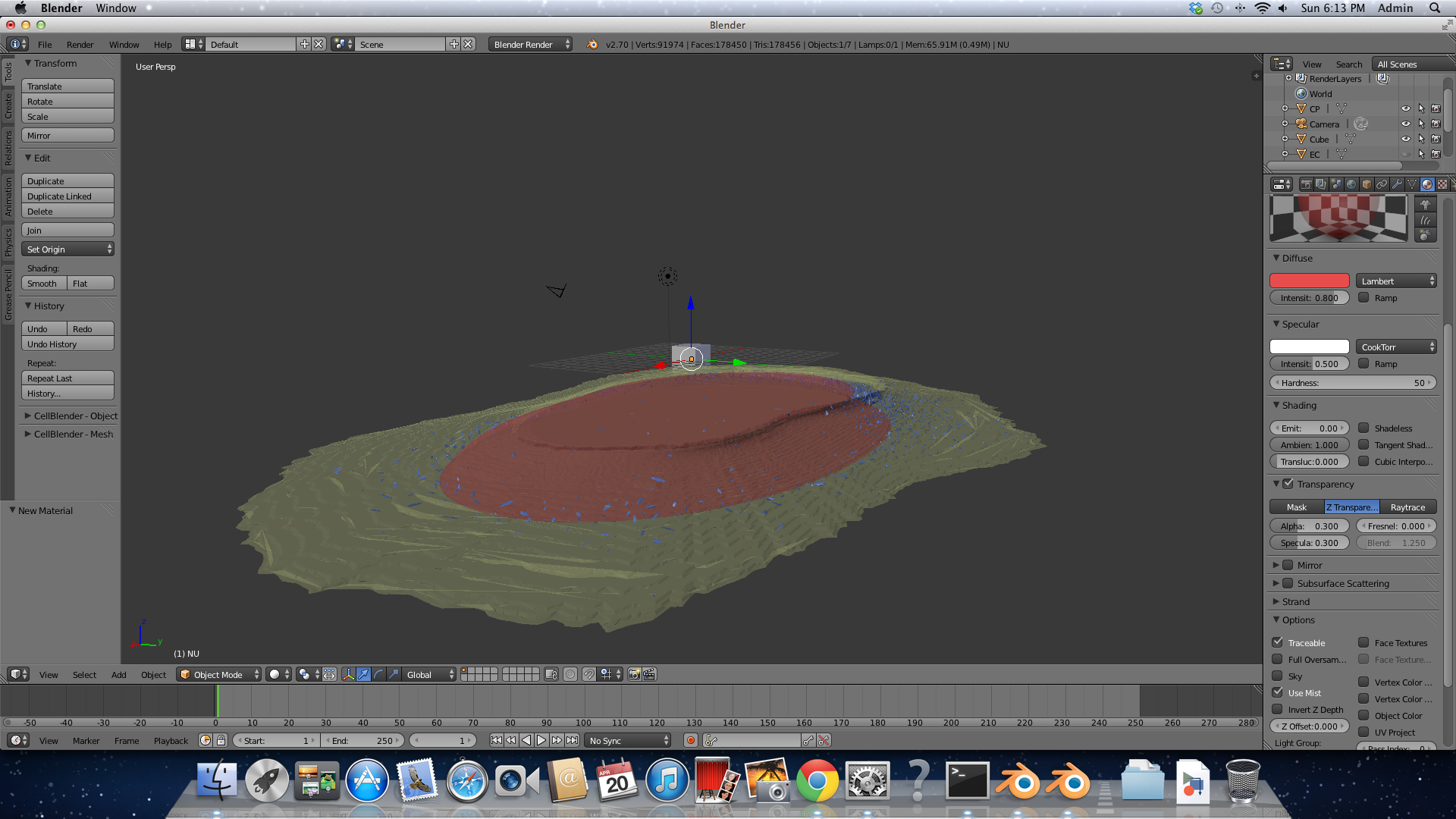 Manual tuning
Fixing meshes
Must have consistent normals
Must be manifold
Must be watertight
Partition use/tuning to speed up simulations
Increases speed >1000x!
Automation of spatial modeling
Step 1: Biochemical systems modeling
BioNetGen
SBML
model
Experiments
 &
Literature
Step 2: Creating realistic spatial geometries
Geometric
model
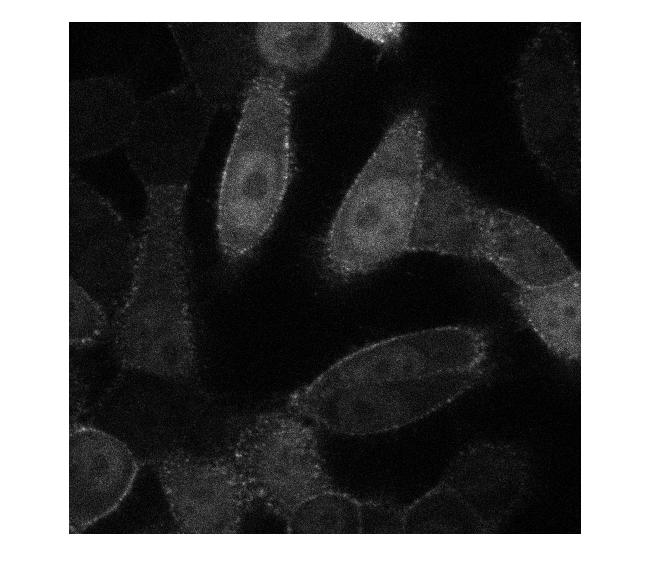 CellOrganizer
Step 3: Realistic spatial simulations
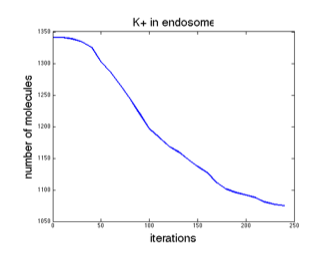 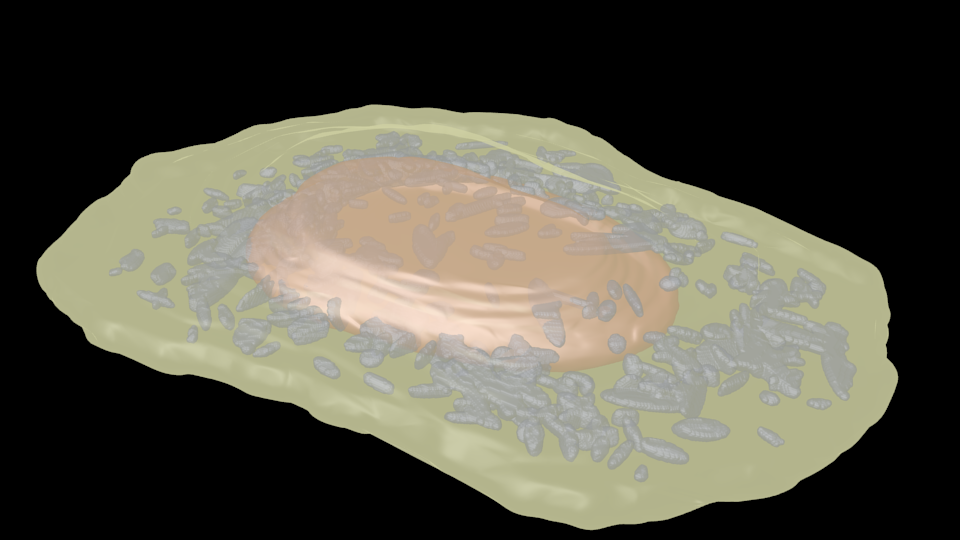 Mcell/VCell
SBML-spatial+SBML
Whole cell simulations
Signal transduction network and geometry imported from SBML-spatial
Run for 100,000 steps of 10e-6s, 0.1s total
354 reactions, 78 species
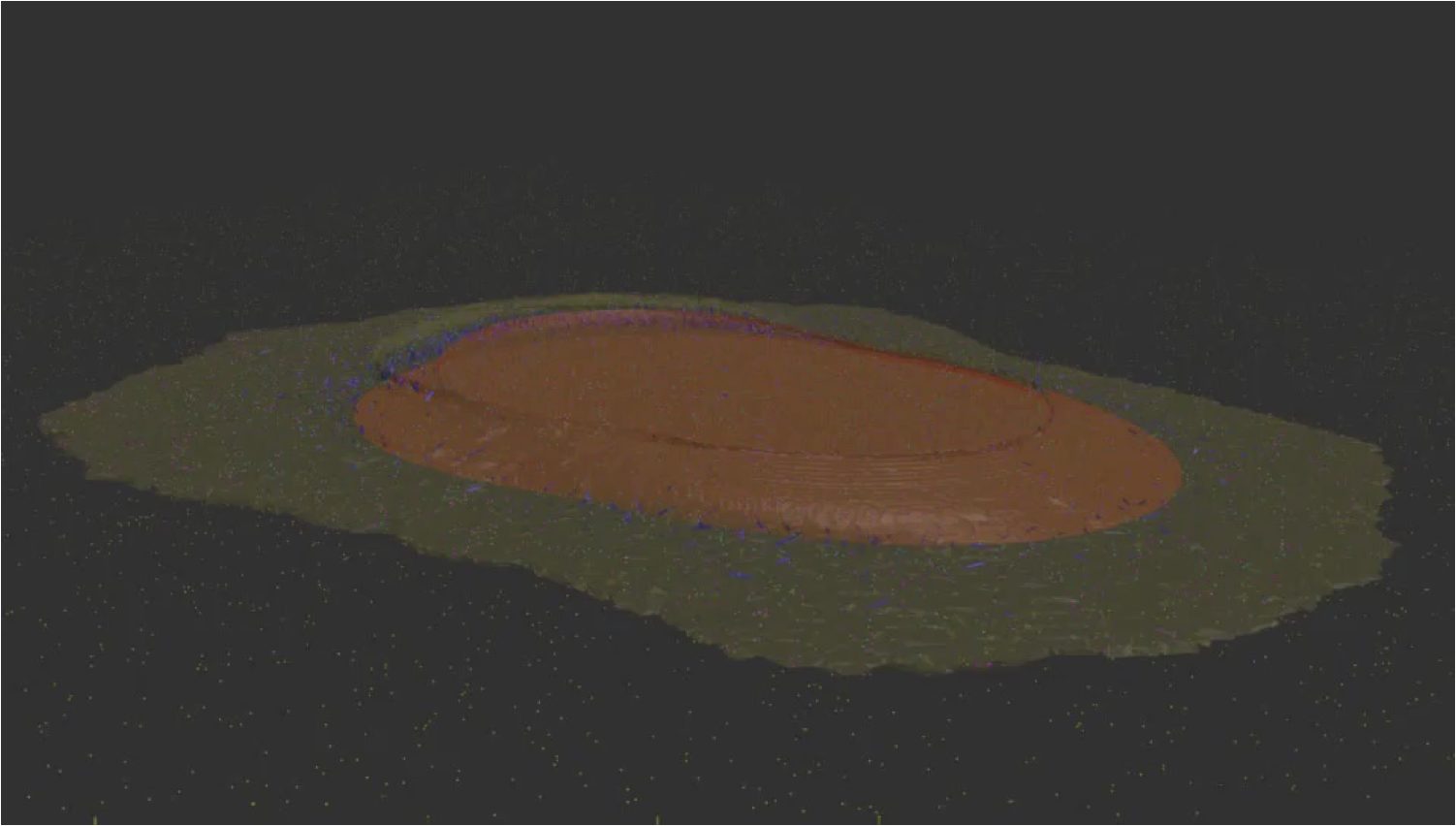 Conclusions
Can build complex biochemical networks using Rule-based modeling (BNGL)
Can intelligently sample realistic cellular and organelle geometries 
Can automatically combine biochemistry with appropriate geometric models
Can simulate whole cell bio-chemical systems in realistic geometries with minimal manual effort
Can now perform high-throughput spatial modeling of cells
Acknowledgments
Automation of simulations
Jose Juan Tapia
Jacob Czech
Rohan Arepally
Markus Dittrich						Advisor
												Robert Murphy
CellOrganizer
Gregory Johnson
Ivan Cao-Berg